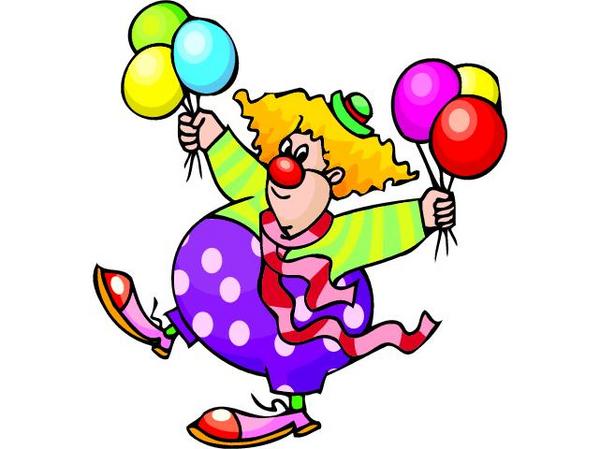 Ф
В
БУКВЫ
ЗВУКИ
В
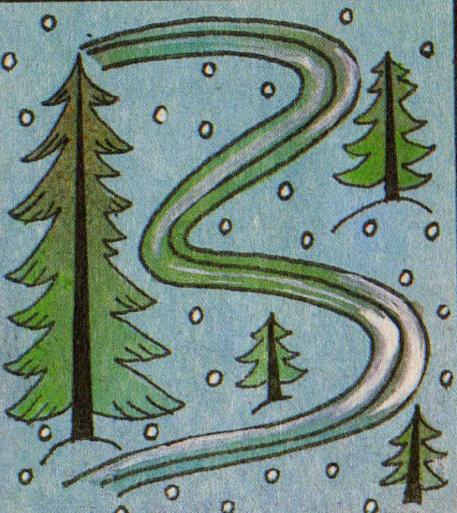 В
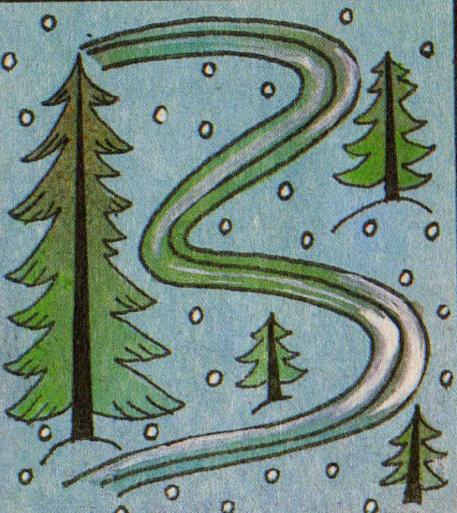 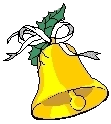 В
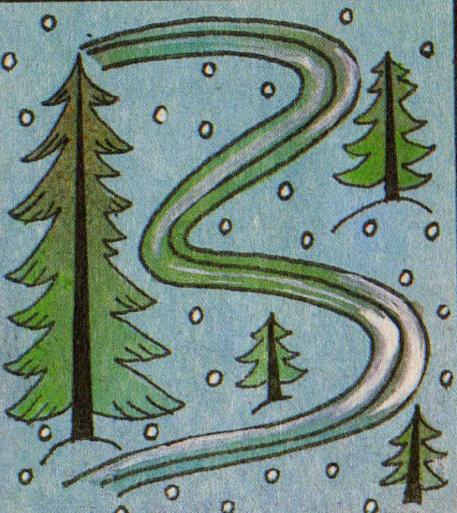 Ф
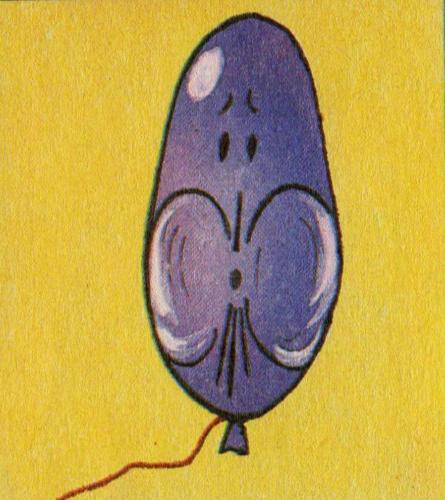 Ф
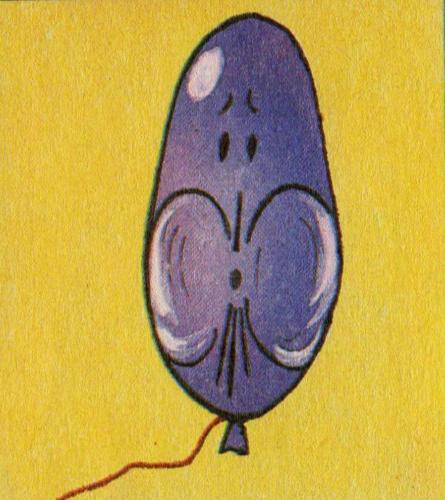 Ф
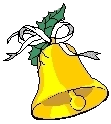 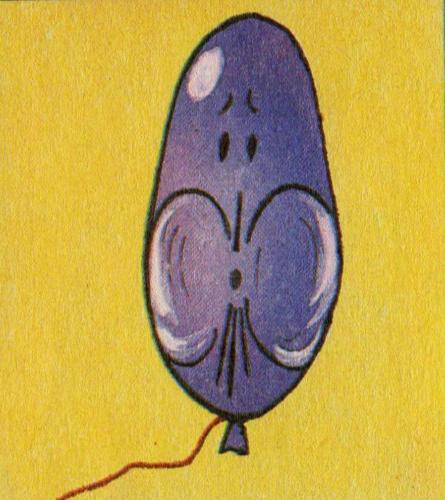 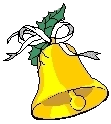 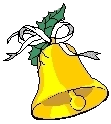 Ф
В
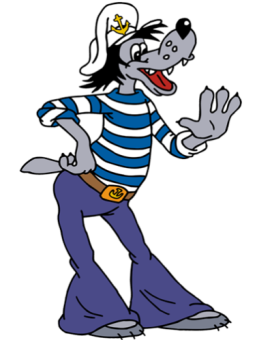 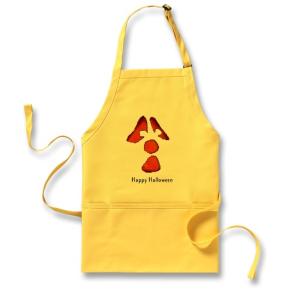 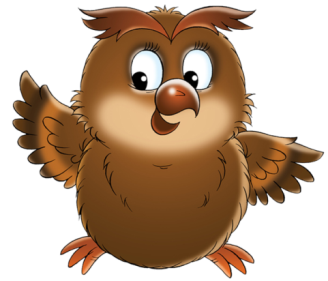 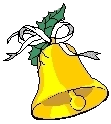 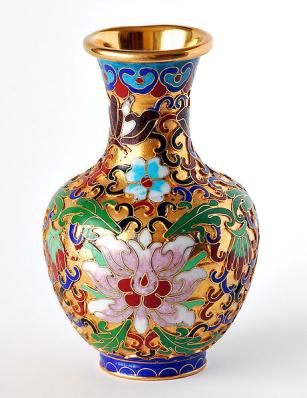 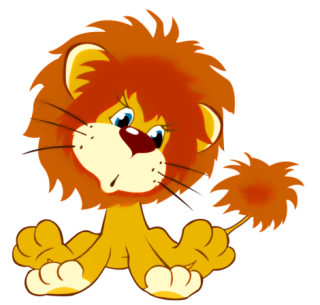 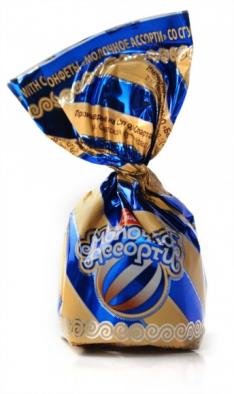 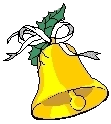 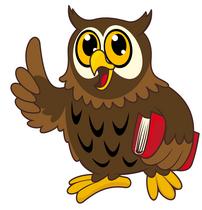 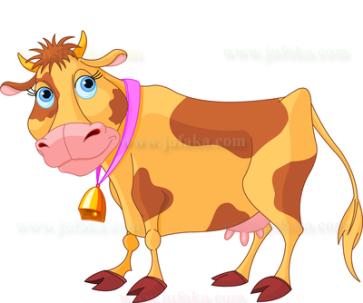 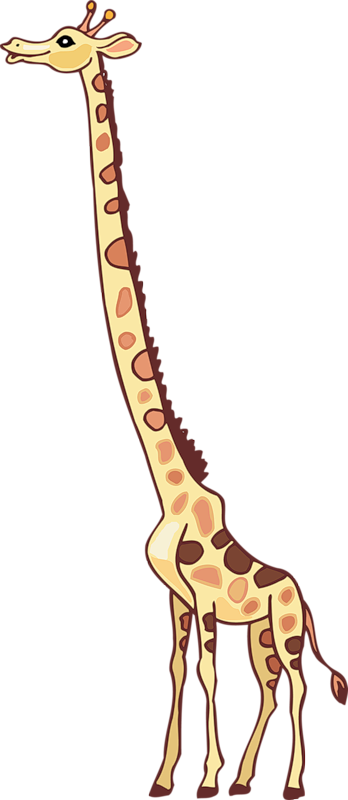 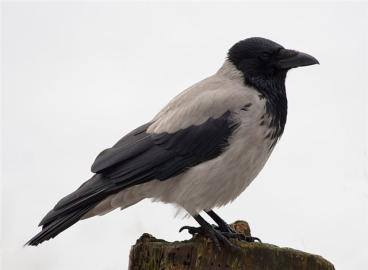 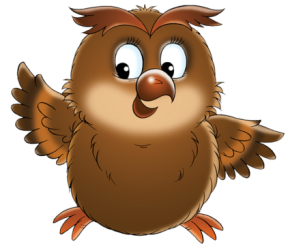 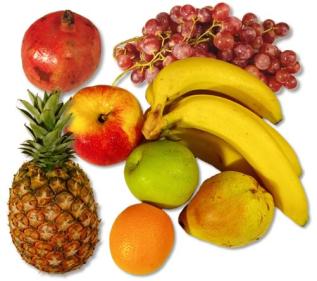 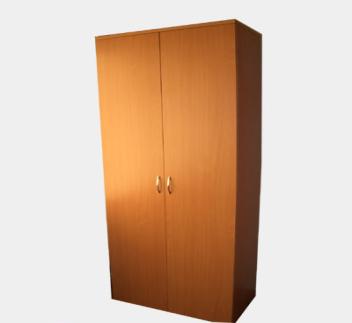 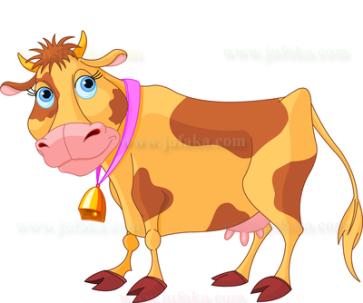 1
2
3
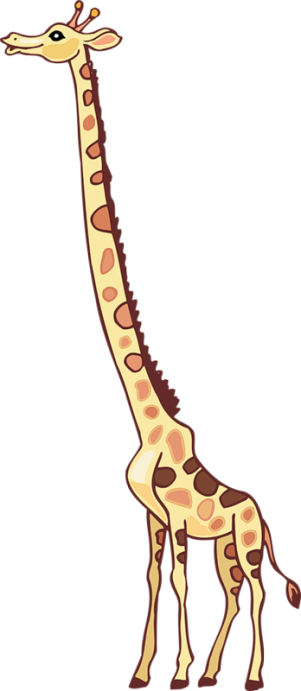 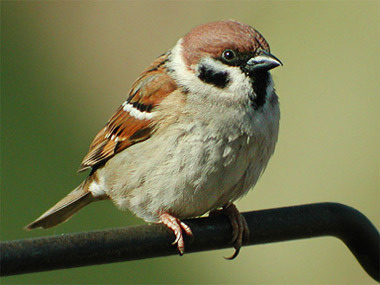 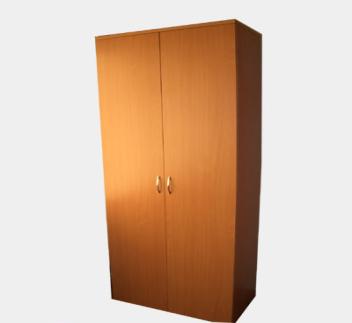 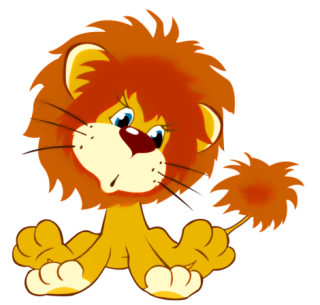 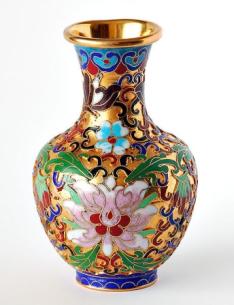 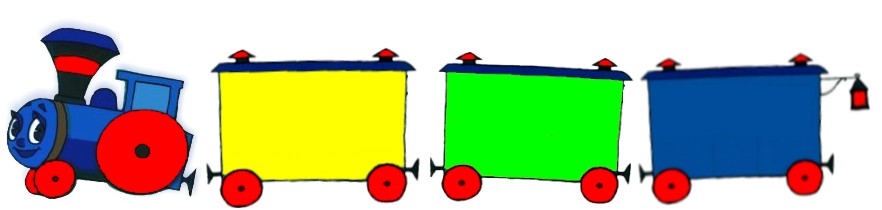 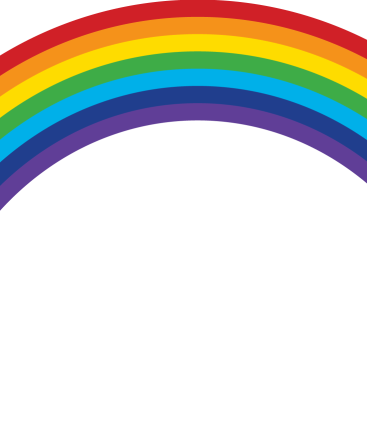 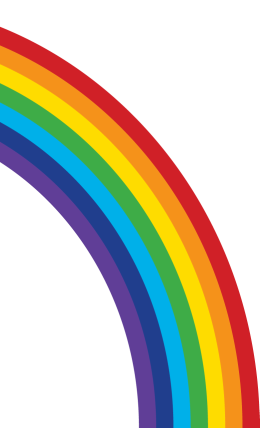 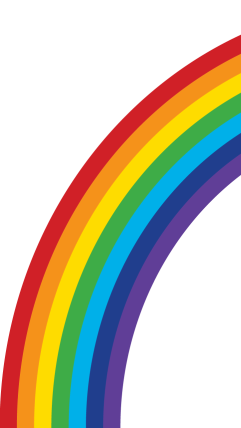 ду
ра
-
-
га
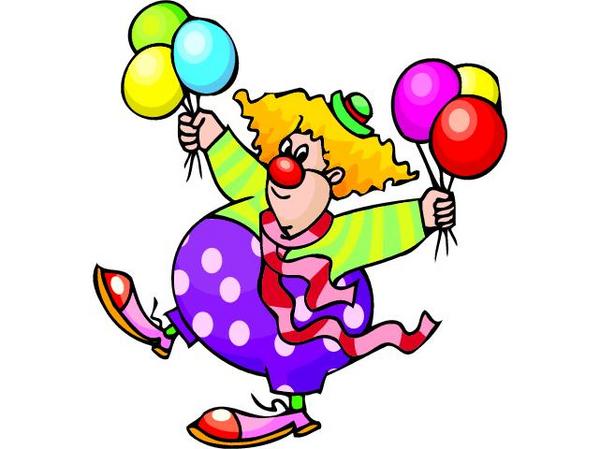 Использованный интернет ресурс:
http://www.mdkligota.dt.pl/pics/news/klaun_4.jpg
http://ps-shtychki.ucoz.ru
http://logoportal.ru/prezentatsiya-zvuki-i-bukvyi/.html